PREPARED &PRESENTED  BY:
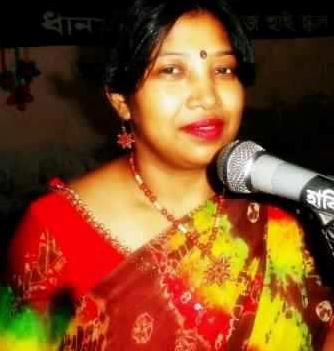 ISMAT ARA MAMATAZ
Assistant Teacher (English)
Dhanmondi Govt. Boys’ High School
Dhanmondi, Dhaka-1207
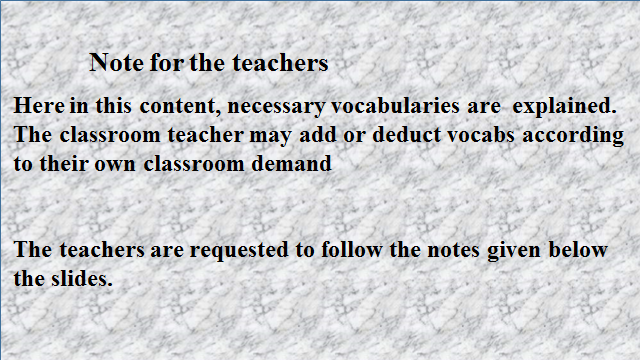 GOOD AFTERNOON
WELCOME  TO MY GRAMMAR CLASS
Class viii
Let’s enjoy a video.
http://www.youtube.com/watch?v=7MKmbyfhkkE fun action verb song
After watching the video, you will
Tell me what can you see in the video?
[Speaker Notes: 4/5 learners will be invited  to say some thing on the video.]
TODAY’S TOPIC
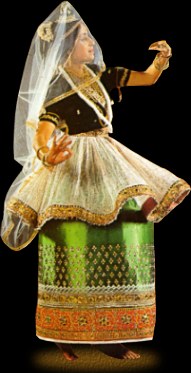 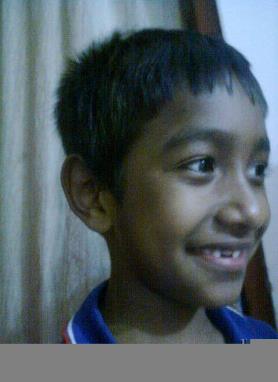 VERBS
[Speaker Notes: The learners will be asked to answer what they see in the pictures so that they can mention some actions.]
LEARNING OUTCOMES
By the end of the lesson the learners will be able to 
define and identify verbs
fill in the  gaps with them.
 make sensible sentences using different kinds of verbs
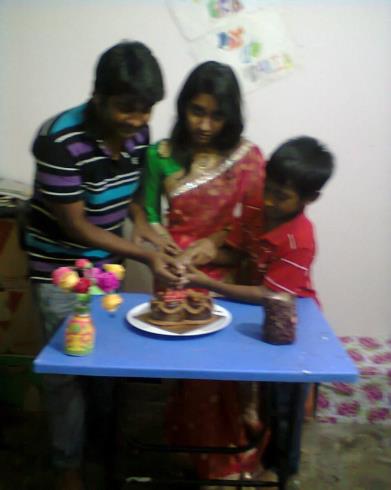 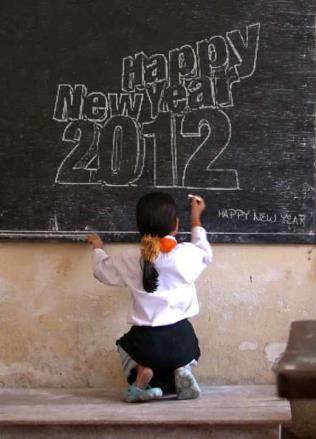 The girl  writes  on the blackboard.
Spriha is cutting a cake.
Principal verb
Auxiliary    Verb
Generally a principal verb sits before  the object in
the indefinite tenses,
Always an auxiliary verb sits  before   a 
Principal verb.
[Speaker Notes: Learners will be invited to make sentences. Following the given sentences.]
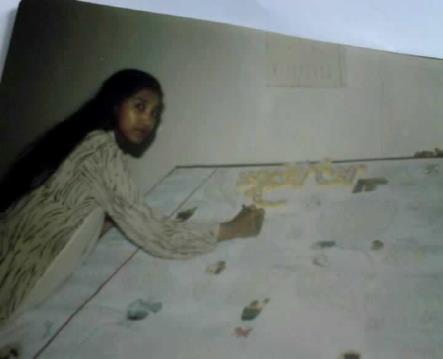 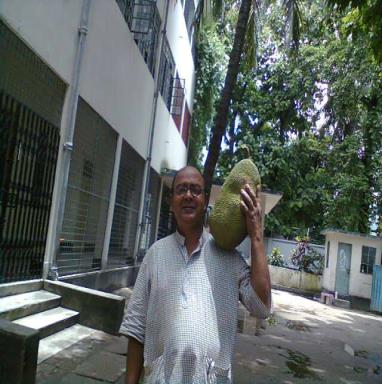 Jesmine writes an editorial.
Mr. Komol likes to eat                    jackfruits.              .
Finite verb
Infinitive
Jesmine wrote an editorial.
Mr.Komol liked to eat jackfruits.
Finite verb
Infinitive
Finite verbs  is changed  1.according  to  the subject’s number & person, 
2.Verb’s tense formation.
Infinitives remain unchanged in all  cases.
[Speaker Notes: Showing the pictures the teacher may ask them to make sentences. After that he/she can explain .]
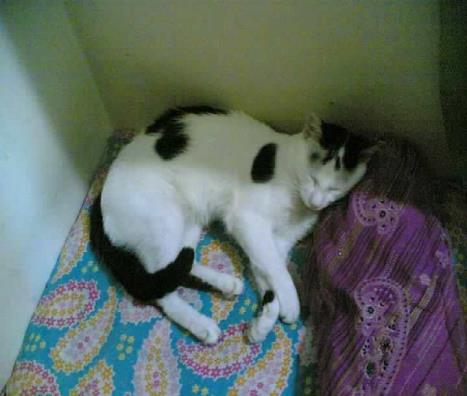 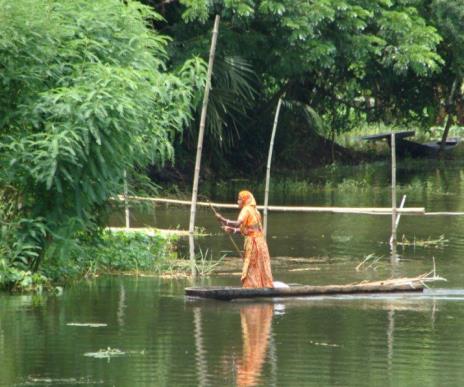 is crossing
Pao                       now.
is sleeping
The woman                        the cannel.
Transitive verb
Intransitive verb
An intransitive verb doesn’t have
 any object.
A transitive verb has  an object.
[Speaker Notes: The learners will be asked to fill in the blanks.]
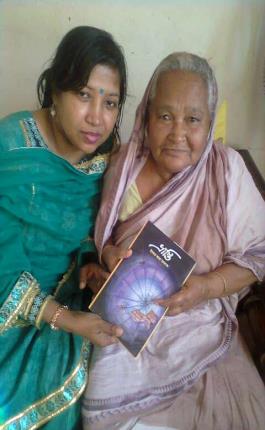 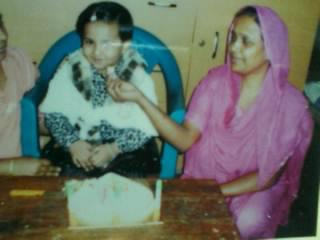 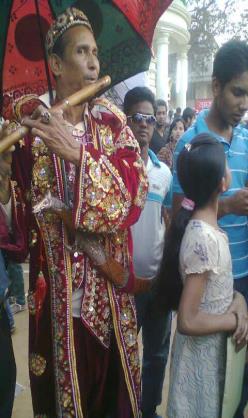 Mrs.Parveen  feeds  Mohona.
Cognate verb
The piper plays on  a  flute.
Jesmine  gave  a Bangla novel, Vranti,
To her aunt.
The verb ‘feed’ comes
 from the noun ‘food’.
Group verb
Direct object
Indirect object
Jesmine  gave her aunt a Bangla novel, Vranti.
A group verb  is followed by a 
Preposition.
[Speaker Notes: At first 3-4 learners will be invited to make sentences seeing the pictures one by one.]
Group work
Describe the  pictures  and match the following verbs  with given pictures and make 5 sensible sentences each using right form the verbs.
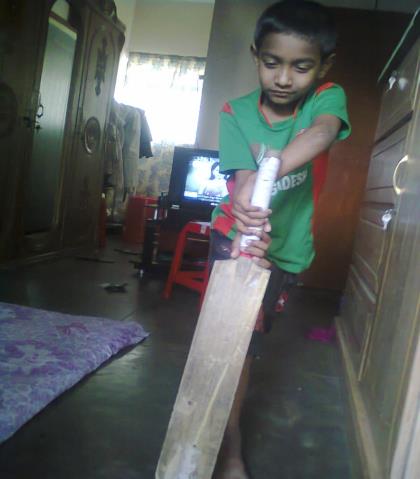 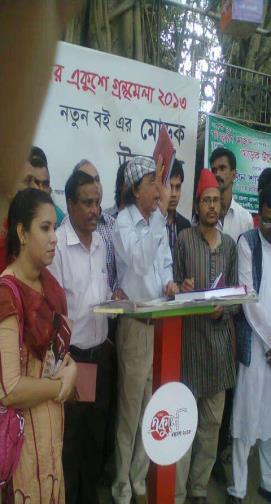 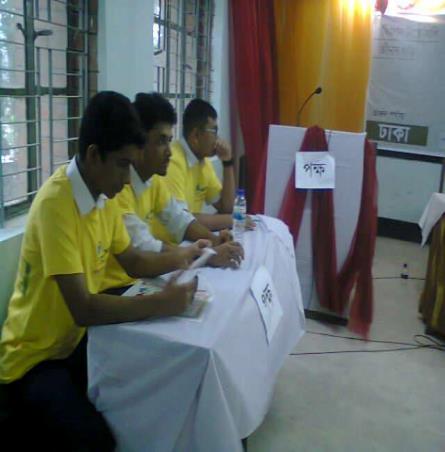 play, debate, unveil,
Verbs at a glance
A verb Is an action word.`
Verbs
Principal
Auxiliary
Finite
Non Finite/
Infinitive
Modals
Normal
Transitive
Intransitive
More verbs: Cognate, Group Verbs etc.
Home Work
Write a paragraph on
“The life  of a woman in Bangladesh”
using following verbs:
educate, lead ,lag behind, tolerate, torture ,establish ,manage,
Acknowledgement
MoE, DSHE, NCTB & A2I respective officials
And the editors panel: 
Mr. Ranjit Poddar, Associate Prof, TTC, Dhaka,
Mr. Md. Jahangir Hasan, Asst. Prof,  TTC, Rangpur, 
Urmila Khaled Asst. Prof, TTC, Dhaka. 
Their direction, valuable suggestions and intensive supervision have enriched the model contents.